Основы православной культурыУчитель: Сергеева Людмила Геннадьевна
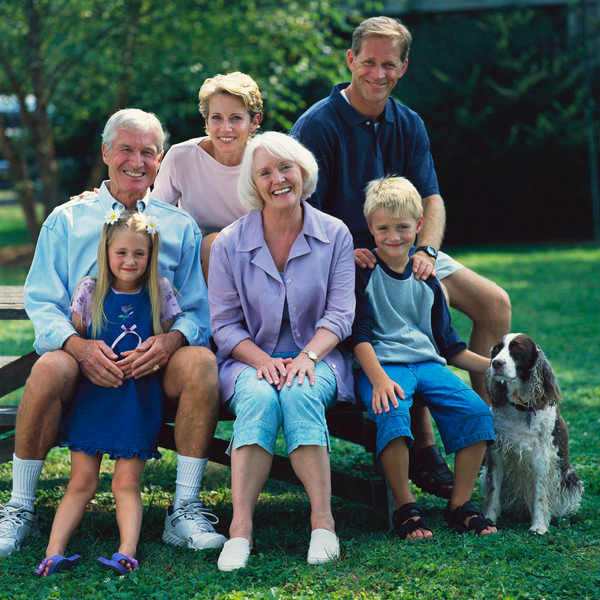 Христианская семья
СинквейнНазвание темы____________(одно существительное)Описание_________________     (два прилагательных)Действия _________________________(три глагола)Моё отношение_____________________________(фраза)Чувство________________________________(слово)
Работа с текстом.

1.  Прочитайте текст.2. Что узнали из этой части?3.  Какие слова считаете    главными? Объясните их.5. Задайте вопросы друг другу.
   О ком или о чем говорится в     тексте?
 Что об этом говорится?
 Выскажитесь по очереди
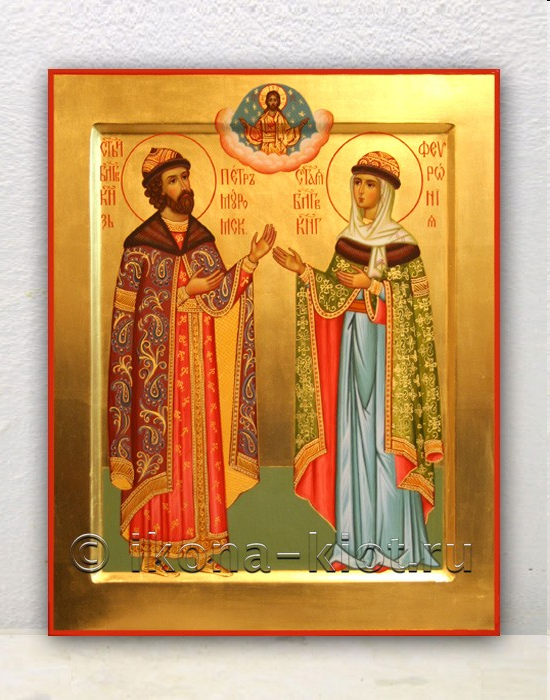 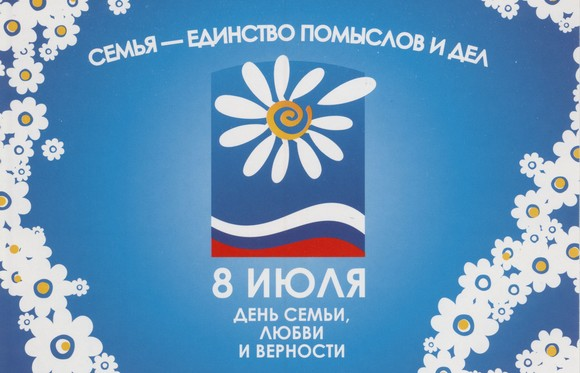 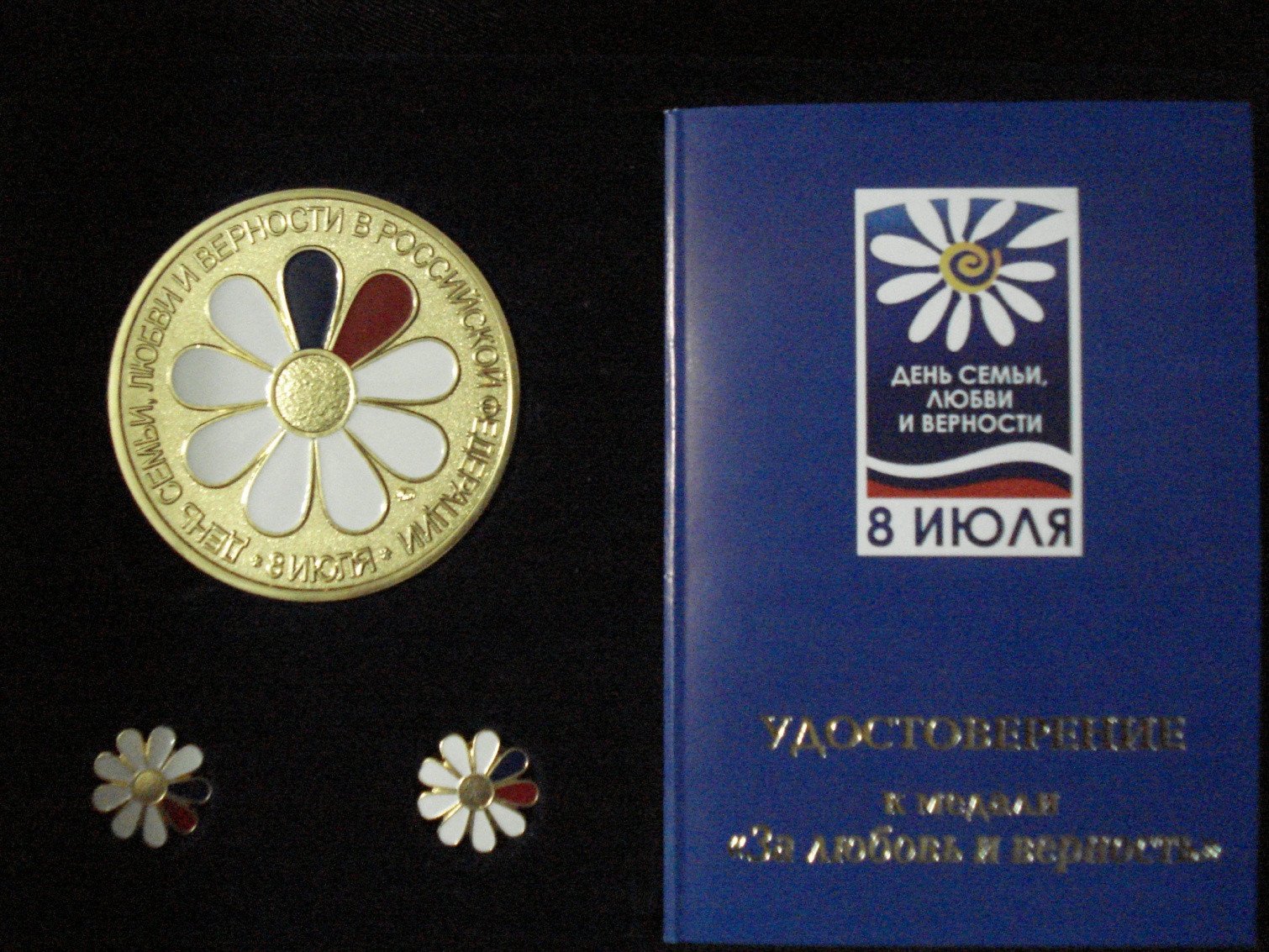 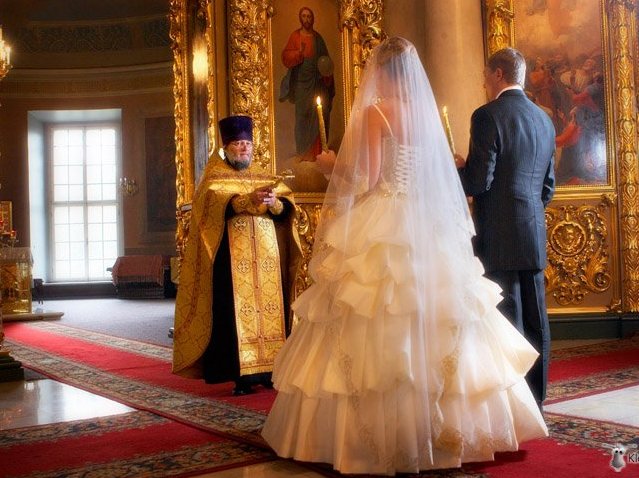 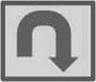 [Speaker Notes: Изображение с сайта http://www.mama-samara.ru/]
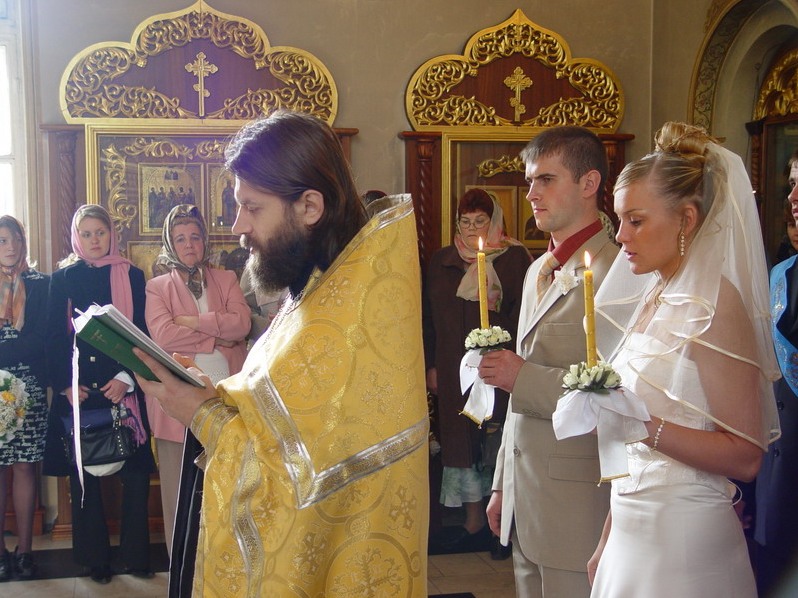 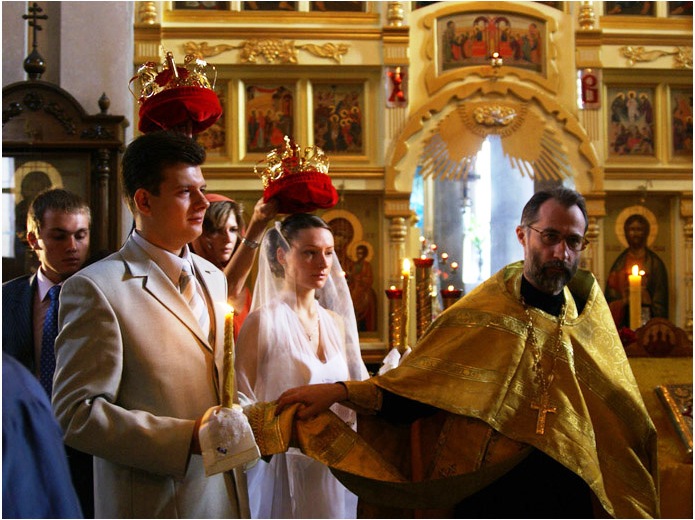 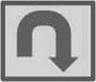 [Speaker Notes: Изображение с сайта http://klopp.ru/uploads/]
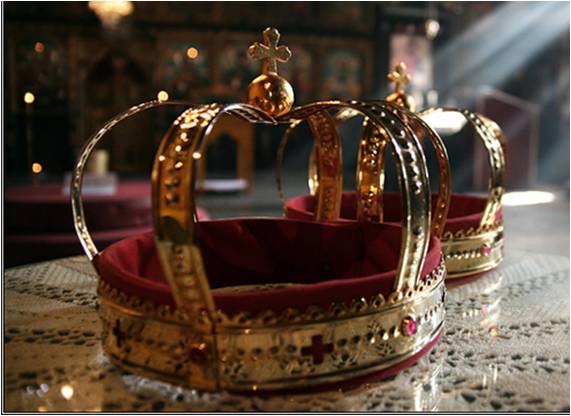 На Руси обручальные кольца появились еще в дохристианские времена. По языческому обычаю в день свадьбы невесте вручали кольцо и ключ. Эти предметы "делали" девушку "хозяйкой дома".
венец
кольца
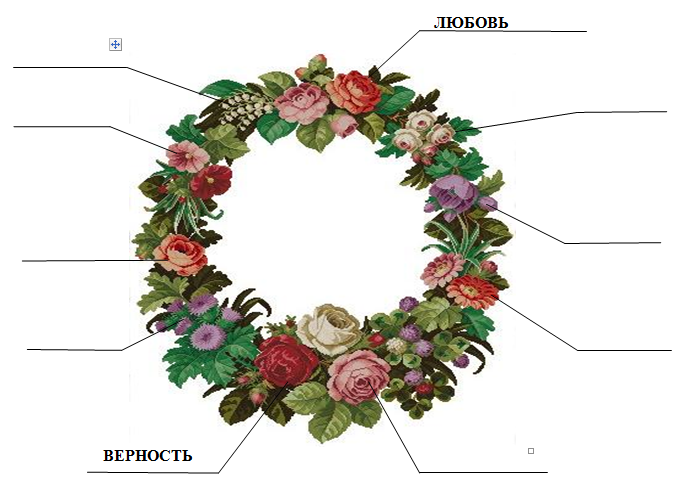 Почитай отца твоего и матерь твою, и благо тебе будет, и долголетен  ты будешь на земле
Семья без детей, что цветок без запаха
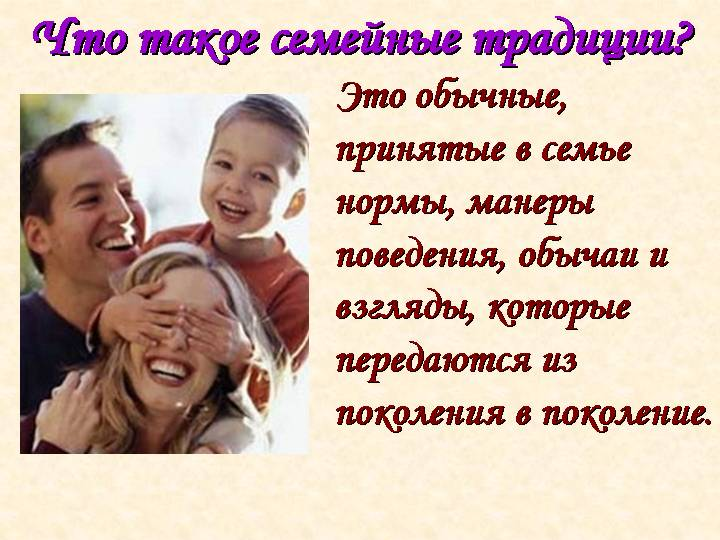 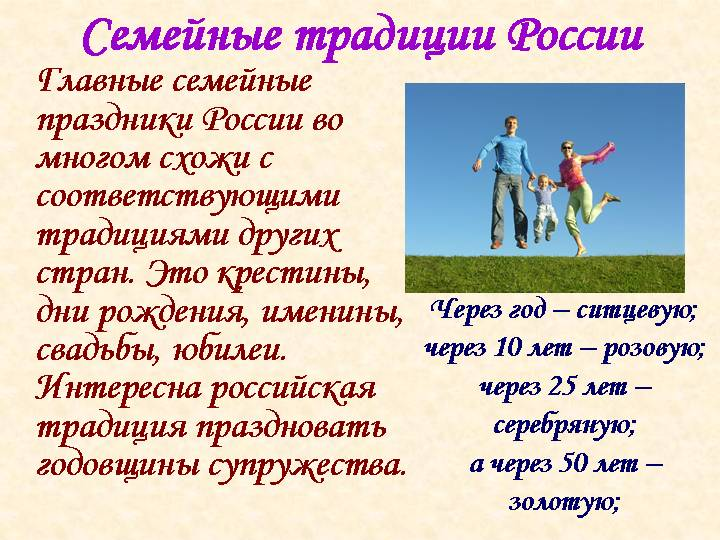 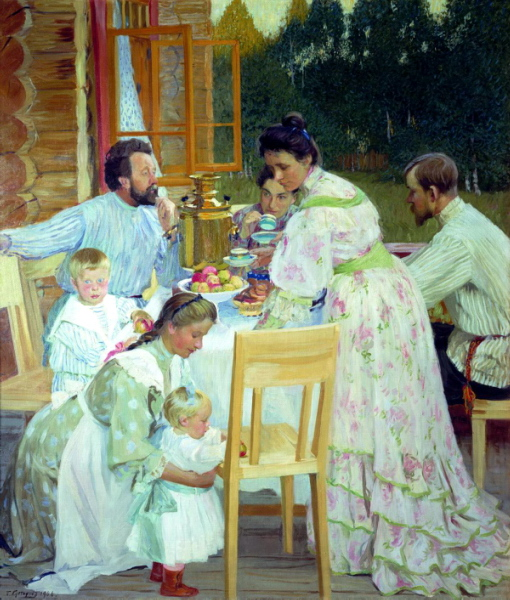 Правила жизни
1) Ставь интересы других людей выше собственных. 
2) Будь предан своей семье, избегай возможности её предать.
3) Уважая других людей, уважай себя.
4) Терпимо относись  к чужим точкам зрения.
5) Умей прощать и не будь обидчив.
6) Живи в согласии с самим собой и другими людьми.
7) Проявляй чуткость.
8) Будь свободен от лжи и обмана.
9) Стремись всё делать как можно лучше.
10) Воспринимай людей как равных себе.
Домашнее задание ( по выбору)
*Отгадайте кроссворд:
По вертикали: 1. Имя, которое получила Феврония в монашестве. 2. Город, где жили и были прославлены святые Пётр и Феврония. 
По горизонтали: 3. Имя муромской  крестьянки, ставшей супругой князя и прославленной Церковью. 4. Имя князя, супруга  Февронии. 5. Имя, полученное князем Петром в монашестве.
2
1
3
4
5
Домашнее задание ( по выбору)
*Составьте генеалогическое древо своей семьи
* Напишите мини-сочинение на тему: «Традиции моей семьи».
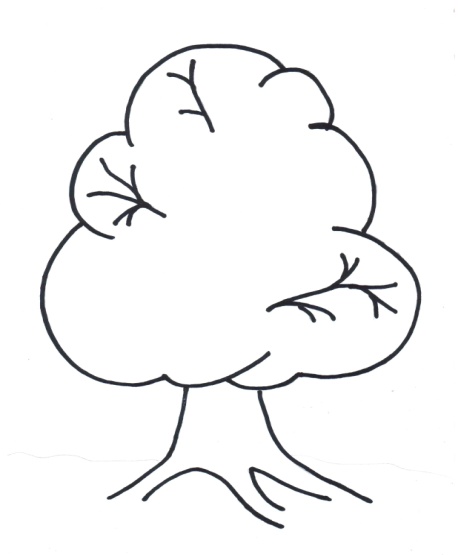 Спасибо!